Verbos – Modo Indicativo
Dá-se o nome de modo às várias formas assumidas pelo verbo na expressão de um fato. 

Modo Indicativo - indica uma certeza, uma realidade. Ex.: Eu trabalho aqui.
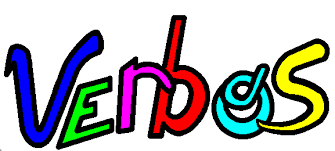 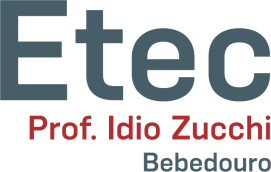 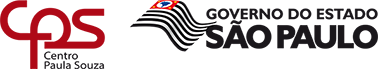 Tempos do Modo Indicativo
Presente – Expressa:
Fato que ocorre no momento da fala: Chove muito agora. 
Fato permanente: A água do mar é salgada.
Ação habitual: Nós trabalhamos muito.
Ação próxima no futuro: Vou à sua casa amanhã.
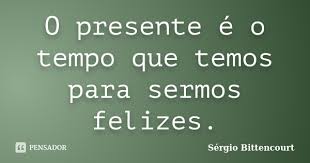 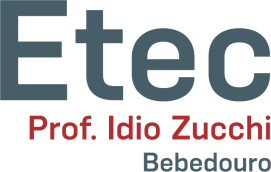 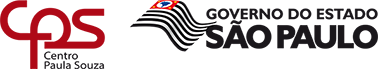 Tempos do Modo Indicativo
Presente – Conjugação:
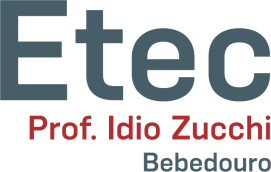 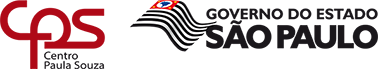 Tempos do Modo Indicativo
Pretérito Perfeito - Expressa uma ação realizada e concluída no passado: Ele estudou as lições ontem à noite.
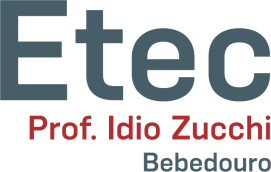 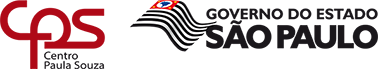 Tempos do Modo Indicativo
Pretérito Imperfeito – Expressa:
 Ação passada, mas não concluída: Ele estudava as lições quando foi interrompido.
Ação passada frequente ou repetida: Na juventude,  trabalhava em um banco.
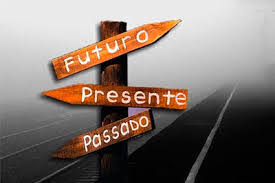 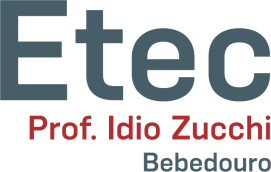 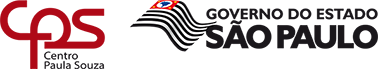 Tempos do Modo Indicativo
Pretérito Imperfeito - Conjugação:
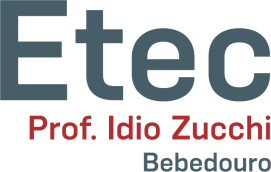 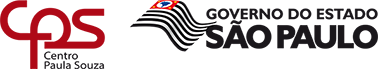 Tempos do Modo Indicativo
Pretérito Mais-Que-Perfeito – Expressa:
 Uma ação passada anterior a outra também passada: Ele já estudara as lições quando os amigos chegaram.
Em frases que exprimem desejo: Tomara Deus que eu ganhe na loteria!
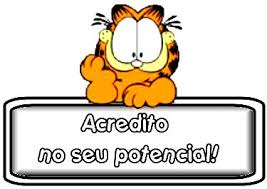 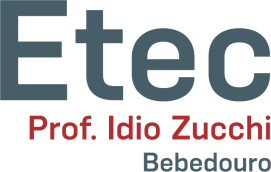 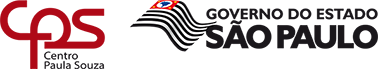 Tempos do Modo Indicativo
Pretérito Mais-que-Perfeito - Conjugação:
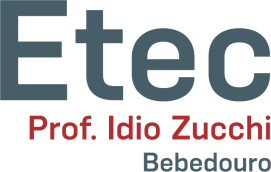 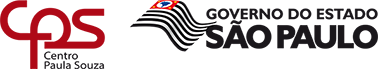 Tempos do Modo Indicativo
A forma simples do Pretérito Mais-Que-Perfeito é pouco usada na linguagem coloquial, sendo mais comum na literatura e em situações formais.
 Na prática, usa-se mais a sua forma composta:
Eu tinha/havia estudado antes de você chegar.

	Vb. Auxiliar	Vb. Principal
	 no Pretérito	 no Particípio 
	 Imperfeito
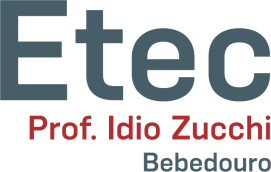 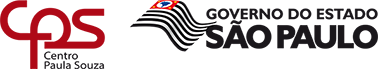 Tempos do Modo Indicativo
Futuro do Presente - Expressa um fato que deve ocorrer num tempo vindouro com relação ao momento atual. Ex.: Ele estudará as lições amanhã.
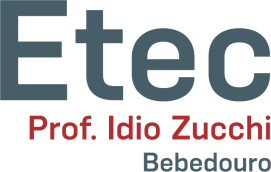 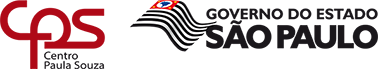 Tempos do Modo Indicativo
Futuro do Pretérito – Expressa:
Um fato possível, mas não realizado: Se eu tivesse dinheiro, viajaria nas férias.
Uma hipótese sobre fato passado: Joana teria seus vinte anos quando foi mãe.
Um convite ou pedido polido: Você me informaria as horas?
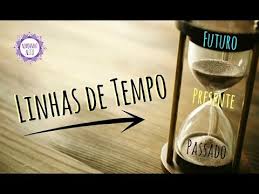 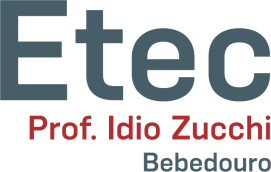 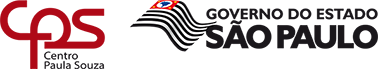 Tempos do Modo Indicativo
Futuro do Pretérito – Conjungação:
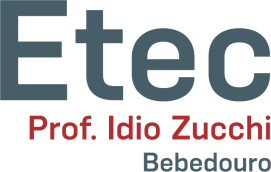 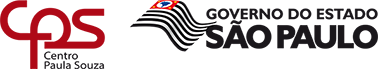 Exercícios
1) Sobre os modos verbais, está correta a sequência:
I - Modo verbal que expressa ideia de certeza, quando um fato é concluído como real;
II –Modo verbal que expressa dúvida, incerteza, quando há poucas possibilidades de concretização da ação verbal;
III – Modo verbal que pode estar na forma afirmativa ou na forma negativa. Expressa ideia de ordem, conselho ou pedido.
a) modo imperativo – modo subjuntivo – modo indicativo.
b) modo imperativo – modo indicativo – modo subjuntivo.
c) modo indicativo – modo subjuntivo – modo imperativo.
d) modo indicativo – modo imperativo – modo subjuntivo.
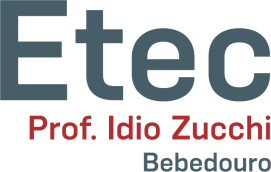 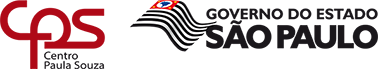 Exercícios
2) (PUC) "Com o último trompejo do berrante, engarrafam no curral da estrada-de-ferro o rebanho" (Guimarães Rosa).
 A forma verbal engarrafam se encontra no tempo:

a) presente do subjuntivo
b) imperfeito do indicativo
c) pretérito perfeito do indicativo
d) presente do indicativo
e) imperativo afirmativo
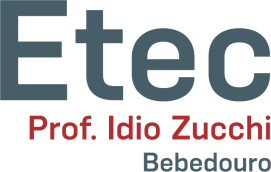 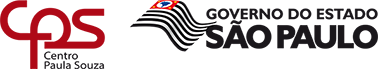 Exercícios
3) Conjugue os verbos no presente do indicativo.
A. Você _________ o curso amanhã. Eu ___________ hoje. (começar)
B. A senhora ______________ aqui? _____________, sim. (morar)
C. Eu não _____________ em apartamento. E você? (morar)
D. Nossos amigos ____________ na Espanha. (morar)
E. Ele __________ inglês e alemão ela ____________ espanhol. (falar)
F. Vocês não ____________ no Brasil? ____________, sim. (morar)
G. O senhor ____________ francês, mas eu não ____________. (falar)
H. Nós _____________ no escritório do engenheiro. (entrar)
I. A secretária ______________ na sala do engenheiro. (entrar)
J. Ele _________ o curso hoje mesmo? Não, não _______. (começar)
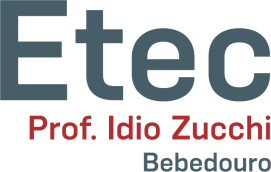 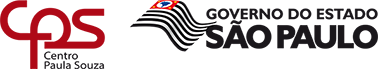 Exercícios
3) Conjugue os verbos no presente do indicativo.
A. Você começa o curso amanhã. Eu começo hoje. (começar)
B. A senhora mora aqui? Moro, sim. (morar)
C. Eu não moro em apartamento. E você? (morar)
D. Nossos amigos moram na Espanha. (morar)
E. Ele fala inglês e alemão, ela fala espanhol. (falar)
F. Vocês não moram no Brasil? Moramos, sim. (morar)
G. O senhor fala francês, mas eu não falo. (falar)
H. Nós entramos no escritório do engenheiro. (entrar)
I. A secretária entra na sala do engenheiro. (entrar)
J. Ele começa o curso hoje mesmo? Não, não começa. (começar)
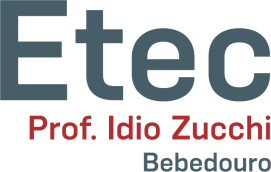 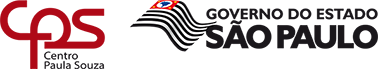 Exercícios
4) Complete as frases abaixo com os verbos no pretérito imperfeito do indicativo.

A. Maria não ______________ falar inglês. (saber)
B. Em mil oitocentos, não ____________ o avião. (existir)
C. Antes de viajar, Bob não _____________ português. (saber)
D. Naquele dia, ele não ___________ dinheiro. (trazer)
E. O carregador disse que não __________ levar as malas. (poder)
F. ___________ uma temperatura agradável ontem. (fazer)
G. Jessica sempre _______ nervosa quando ________ português. (ficar/falar)
H. Eles _____ apartamentos grandes quando _____ no Brasil. (preferir/morar)
I. Ela não ___________ ir ao cinema, mas os amigos a convenceram. (querer)
J. Nós _________ a esse restaurante todos os domingos quando _________ no Rio. (ir/estar)
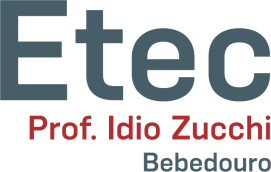 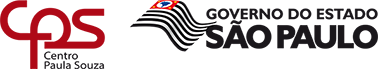 Exercícios
4) Complete as frases abaixo com os verbos no pretérito imperfeito do indicativo.

A. Maria não sabia falar inglês. (saber)
B. Em mil oitocentos, não existia o avião. (existir)
C. Antes de viajar, Bob não sabia português. (saber)
D. Naquele dia, ele não trazia dinheiro. (trazer)
E. O carregador disse que não podia levar as malas. (poder)
F. Fazia uma temperatura agradável ontem. (fazer)
G. Jessica sempre ficava nervosa quando falava português. (ficar/falar)
H. Eles preferiam apartamentos grandes quando moravam no Brasil. (preferir/morar)
I. Ela não queria ir ao cinema, mas os amigos a convenceram. (querer)
J. Nós íamos a esse restaurante todos os domingos quando estávamos no Rio. (ir/estar)
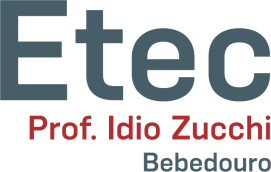 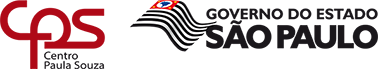 Exercícios
5) Complete as frases com o pretérito perfeito ou imperfeito do indicativo. 

A. Quando eu _____________ (telefonar), ela trabalhava no escritório.
B. Você já ____________ (visitar) o Brasil?
C. O senhor Alves __________ (ser) meu professor de inglês. 
D. Ela ______________ (ir) nos acompanhar à igreja ontem, mas nunca _____________ (chegar) porque o carro dela não ______________ (funcionar).
E. Todos os sábados, os meninos ______ (brincar) no parque até a hora do almoço.
F. Você _____________ (precisar) de ajuda para resolver esse problema ontem?
G. Quando _____________ (começar) a nevar?
H. Antigamente, meu irmão Beto _____________ (dar) aula de matemática, mas ele ______________ (deixar) essa carreira para trabalhar numa loja. 
I. Eles _______________ (entrar) no avião quando a aeromoça lhes ______________ (oferecer) um jornal.
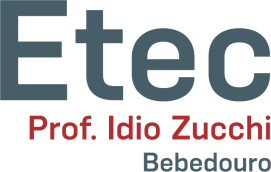 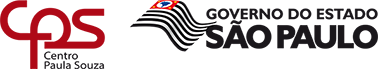 Exercícios
5) Complete as frases com o pretérito perfeito ou imperfeito do indicativo. 

A. Quando eu telefonei (telefonar), ela trabalhava no escritório.
B. Você já visitou (visitar) o Brasil?
C. O senhor Alves era (ser) meu professor de inglês.
D. Ela ia (ir) nos acompanhar à igreja ontem, mas nunca chegou (chegar), porque o carro dela não funcionou (funcionar).
E. Todos os sábados, os meninos brincavam (brincar) no parque até a hora do almoço.
F. Você precisou (precisar) de ajuda para resolver esse problema ontem?
G. Quando começou (começar) a nevar?
H. Antigamente, meu irmão Beto dava (dar) aula de matemática, mas ele deixou (deixar) essa carreira para trabalhar numa loja. 
I. Eles entravam (entrar) no avião quando a aeromoça lhes ofereceu (oferecer) um jornal.
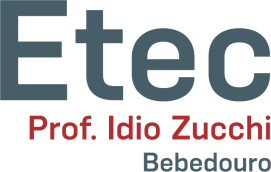 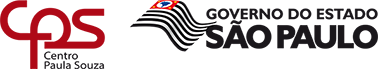 Exercícios
6) O que você faria nestas situações? Crie possíveis reações usando os verbos e expressões entre parênteses. Depois, dê sua própria opinião. Use os verbos no FUTURO DO PRETÉRITO.
Exemplo: Seu carro quebra às duas horas da manhã.
- (ligar para casa): Eu ligaria para casa imediatamente.
- (chamar um mecânico): Eu chamaria um mecânico.
- (pegar um táxi): Eu pegaria um táxi. 

1. Você se esqueceu do aniversário do seu melhor amigo.
- (telefonar para ele): _______________________________________
- (pedir desculpas): ______________________________________
- (comprar um presente): ____________________________________
- (resposta pessoal): ________________________________________
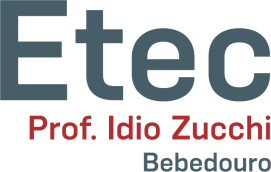 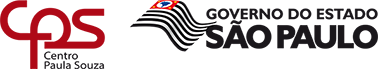 Exercícios
2. Você teve aumento de mesada.
- (ir ao cinema mais vezes): __________________________________
- (comprar roupas novas): ____________________________________
- (dar um presente para minha mãe): ___________________________
- (resposta pessoal): ________________________________________

3. Você tirou nota baixa em cálculo.
- (estudar mais da próxima vez): ______________________________
- (prestar atenção às aulas): __________________________________
- (fazer todos os exercícios): _________________________________
- (tirar as dúvidas com o professor): ___________________________
- (resposta pessoal): ________________________________________
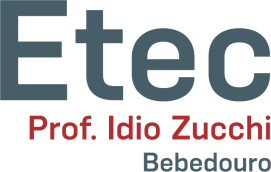 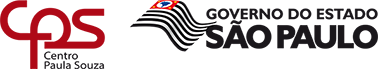 Exercícios
7) (TRT) "(...) que PARECIA suave anjo de voz tranquila." O verbo de mesmo tempo e modo em que se encontra o verbo grifado acima está na frase:

A) (...) em que se AMARRAVA cachorro com linguiça.
B) Só num único e mesmo jornal PERMANECI mais de vinte anos.
C) Algumas figuras se TORNARAM sombras (...)
D) (...) MORREU nas masmorras do Chile (...)
E) (...) que LARGOU o jornalismo (...)
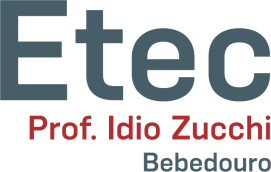 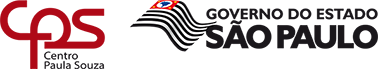 Exercícios
8) (FVG) Assinale a alternativa em que os verbos IMPREGNAR, OPTAR, SUAR e ESTREAR preenchem corretamente as lacunas das frases a seguir. Esse tipo de tinta ___ de cheiro acre a roupa da loja. / O coronel sempre ___ pelo praça de maior destreza para dirigir a viatura. / Nos dias de calor, ele ___ demais; por isso o ar condicionado do carro. / O cantor ___ no teatro da Barra ontem, à noite. Um sucesso!
Impreguina, opta, sua, estreiou.
B) Impregna, opta, soa, estreiou.
C) Impregna, opta, sua, estreou.
D) Impreguina, opita, soa, estreiou.
E) Impregna, opita, sua, estreiou.
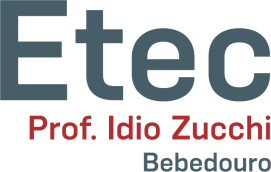 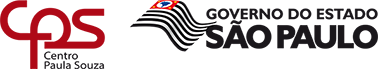 Exercícios
9) Preencha os espaços em branco com a conjugação correta dos verbos entre parênteses no mais-que-perfeito composto.

A) - Olha, quando eu tive a Helena, a minha filha mais velha, eu já ___________ (terminar) meu mestrado, eu _______________ (terminar) o meu doutorado, eu era professora, eu morava no Brasil na época, eu já ____________ (viajar) pra vários lugares, eu adoro viajar. Eu já _____________ (ir) à India, eu já ________ (ir) à China, eu já _______ à Europa, e... é... é isso.
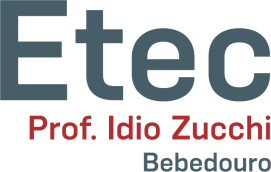 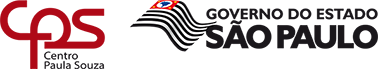 Exercícios
10) Reescreva as frases a seguir, utilizando o mais-que-perfeito composto e o mais-que-perfeito simples: 
Exemplo:
A) Ela me telefonou pela manhã, mas eu só cheguei no escritório à noite. 
Quando eu cheguei no escritório, ela já tinha me telefonado. 
Quando eu cheguei no escritório, ela já me telefonara. 

B) Eu escrevi uma carta e depois a mandei pelo correio.
Eu mandei pelo correio a carta que ____________________________.
Eu mandei pelo correio a carta que ____________________________.
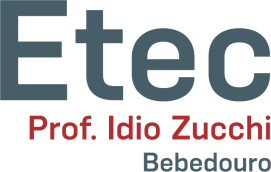 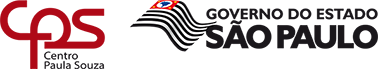 Exercícios
C) Nós compramos os ingressos e depois assistimos ao show. 
Nós assistimos ao show porque já ______ os ingressos.
Nós assistimos ao show porque já ______ os ingressos.

D) Eu nasci dois anos antes que meu irmão.
Quando meu irmão nasceu, eu já _________________.
Quando meu irmão nasceu, eu já _________________.
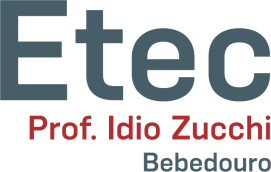 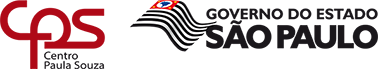 Exercícios
E) O avô do Pedro morreu antes que os tios dele. 
Quando os tios do Pedro morreram, o seu avô já ____________. 
Quando  os tios do Pedro morreram, o seu avô já ____________.
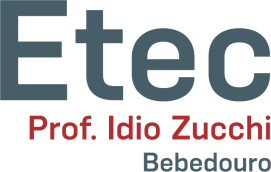 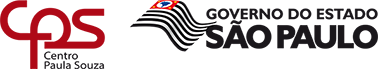